АДМИНИСТРАЦИЯ ЗОРИНСКОГО СЕЛЬСОВЕТА
Проект бюджета
Зоринского сельсовета Обоянского района Курской области
на 2021 год и на период 2022 и 2023 годов
Бюджетное послание
Президента РФ от 20 февраля 2019 года
«О бюджетной политике в 2021-2022 годах»
Основные направления бюджетной и налоговой политики Зоринского сельсовета на 2021-2023 годы (Постановление Администрации  Зоринского сельсовета 22.10.2020 №76
Прогноз
социально-
экономического
развития
Зоринского сельсовета на 2021-2023 годы
(Постановление Администрации  Зоринского сельсовета 22.10.2020 №73
Основа формирования
проекта бюджета Зоринского сельсовета
Обоянского района на 2021 год и плановый период 2022 и 2023 годов
Муниципальные программы Зоринского сельсовета
2
Обеспечение устойчивости и сбалансированности бюджетной системы в целях 
гарантированного исполнения действующих и принимаемых расходных обязательств
Повышение эффективности бюджетной политики, в том числе за счет роста 
эффективности бюджетных расходов, обеспечения адресности 
социальной помощи, проведения структурных реформ в социальной сфере
Соответствие финансовых возможностей Зоринского сельсовета
ключевым направлениям развития
Повышение роли бюджетной политики для поддержки экономического роста
Повышение прозрачности и открытости бюджетного процесса
БЮДЖЕТ НА 2021 ГОД И ПЛАНОВЫЙ ПЕРИОД 2022 И 2023 ГОДОВ 
НАПРАВЛЕН НА РЕШЕНИЕ СЛЕДУЮЩИХ КЛЮЧЕВЫХ ЗАДАЧ:
3
4
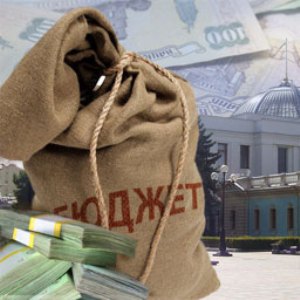 Основные параметры решения «О бюджете Зоринского сельсовета Обоянского района на 2021 год и плановый период 2022 и 2023 годов»
(тыс. рублей)
Динамика доходов бюджета
 Зоринского сельсовета Обоянского района
тыс. рублей
10505,6
6525,6
4185,1
4042,2
5
6
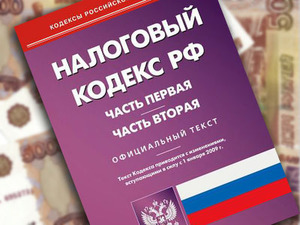 7
Безвозмездные поступления в бюджетЗоринского сельсовета Обоянского района
(тыс. рублей)
8
Динамика расходов бюджета Зоринского сельсовета Обоянского района в 2020-2023 годах
9
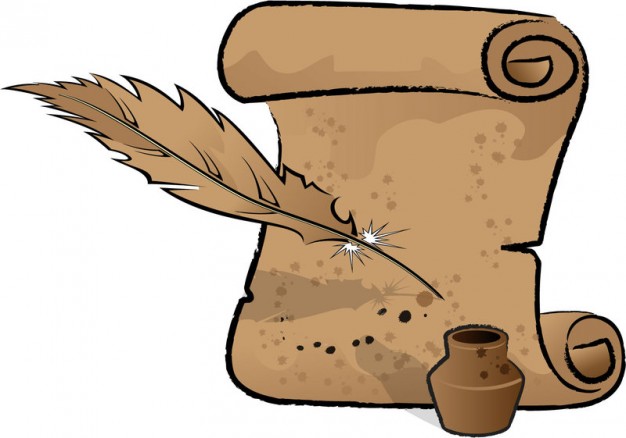 Расходы бюджета Зоринского сельсовета                            по разделам в 2021 – 2023 годах, тыс.рублей
Реализация указов ПрезидентаРоссийской Федерации
Средняя зарплата (рублей)
Средняя зарплата (рублей)
Средняя зарплата (рублей)
2021 год
2022 год
2023 год
Повышение заработной платы работников бюджетного сектора экономики
31672
33255
34918
10
Доля муниципальных программ в общем объеме расходов,
запланированных на реализацию муниципальных программ
Зоринского сельсовета в 2021 году
Формирование современной 
городской среды
3,3%
Развитие культуры 

82,6%
Развитие муниципальной
службы
  
0,2%
Благоустройство
 территории 
12,5%
Пожарная безопасность
0,3%
Повышение эффективности
 работы с молодежью,
 развитие физической
 культуры и спорта
1,1%
11
Объем бюджетных ассигнований на реализацию муниципальных
программ в 2021-2023 годах
тыс.руб.
39,9 %
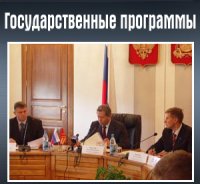 12
13
Динамика расходов бюджета Зоринского сельсовета Обоянского района на культуру
14
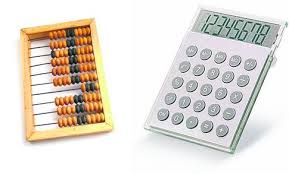 Расходы бюджета Зоринского сельсовета                  в рамках программ в 2021 – 2023 годах, тыс.рублей